Menus and Progress Bars
Joey Erlandson and Alex Blue
In computing, a menu is typically a dropdown with several options and tasks that can be chosen
Menus are usually hierarchically organized
They can allow access to multiple levels of a menu
An example is the File, Home, or Insert menu in several Microsoft Office applications
What is a menu?
Menu in Java
Declaration:
menuBar = new JMenuBar();
menu = new JMenu("Menu");

Invocation:
frame.setJMenuBar(demo.createMenuBar());
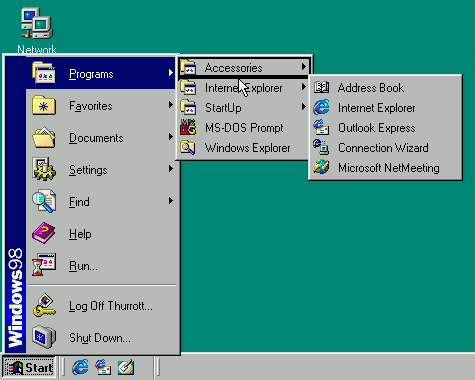 Windows XP
Windows 98
Windows 8
Change in Menus over time (Windows)
Upcoming OS X v10.10 
Yosemite
Original Macintosh
Mac OS 9
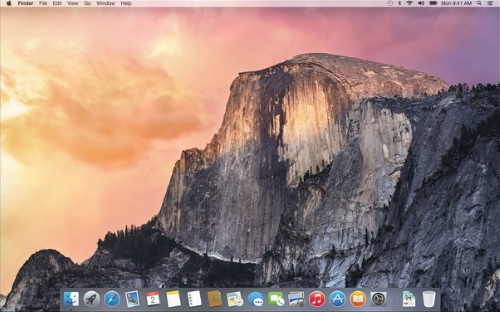 Change in Menus over time (Mac)
A progress bar is a tool for a computer user to see the progress of a computer operation that is currently under task
There are several different forms of progress indicators, like bars, shapes, lines, and other ways that show gradual progress
Some examples of progress bars are in copying and deleting files, loading bars in video games, and saving progress
What is a progress bar?
Progress Bar in Java
Declaration:
progressBar = new JProgressBar(0, 100);

Invocation:
ProgMenu demo = new ProgMenu();
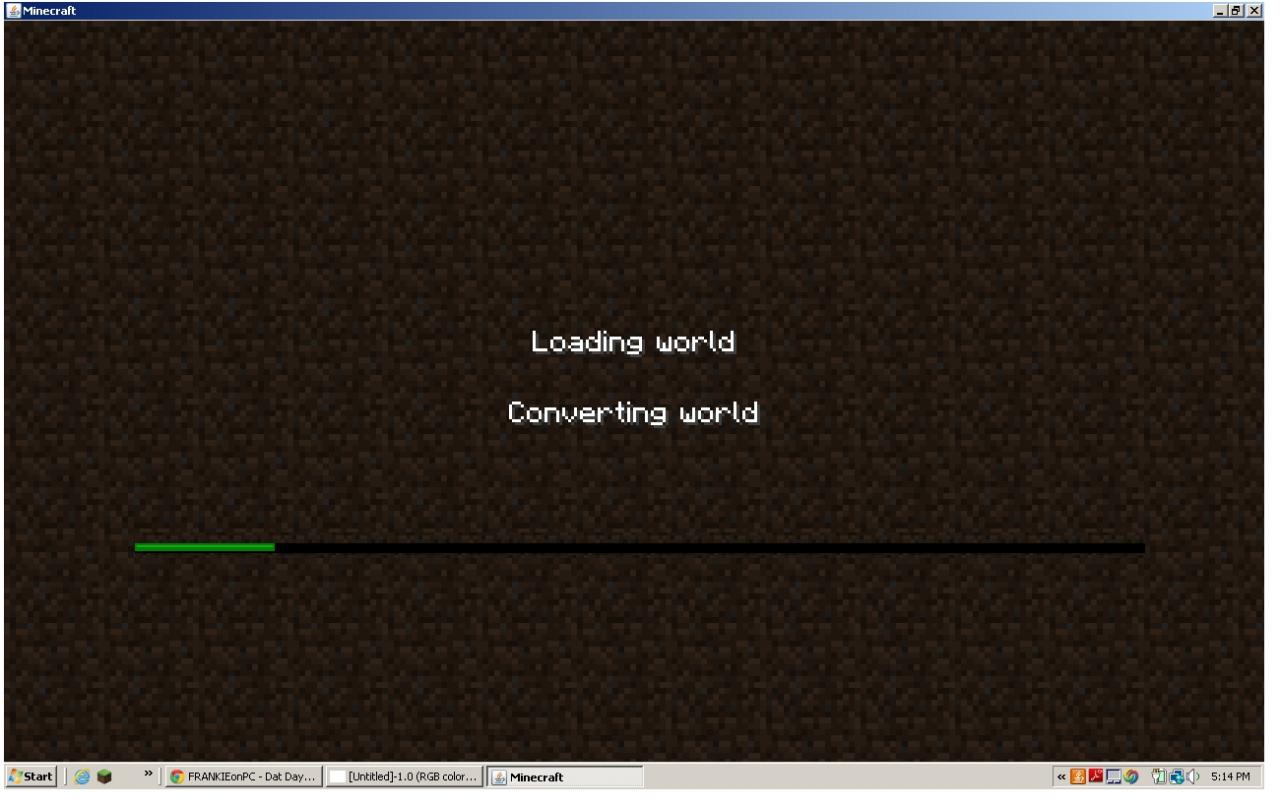 Examples of Progress Bars
References:
http://en.wikipedia.org/wiki/Menu_(computing)
http://en.wikipedia.org/wiki/Progress_bar
http://docs.oracle.com/javase/tutorial/displayCode.html?code=http://docs.oracle.com/javase/tutorial/uiswing/examples/components/MenuDemoProject/src/components/MenuDemo.java
http://docs.oracle.com/javase/tutorial/displayCode.html?code=http://docs.oracle.com/javase/tutorial/uiswing/examples/components/ProgressBarDemoProject/src/components/ProgressBarDemo.java